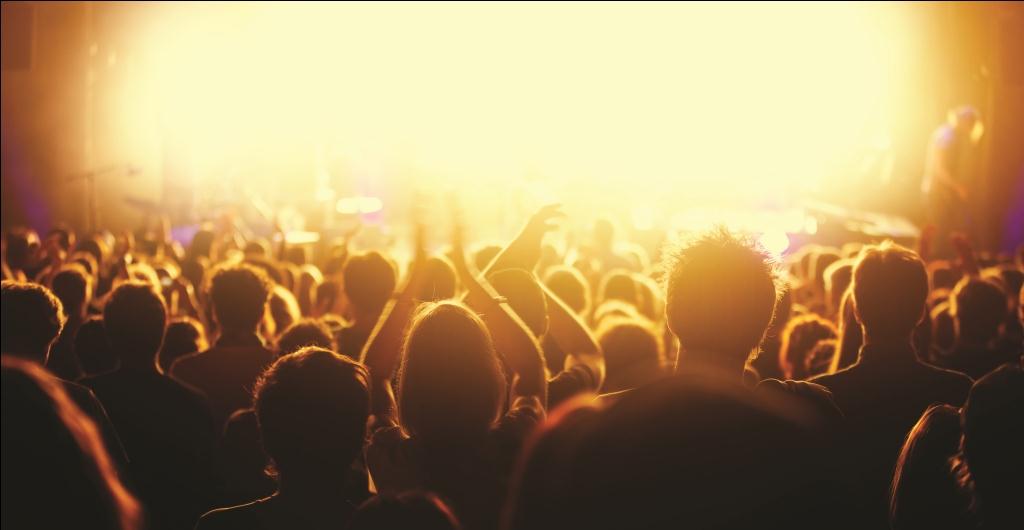 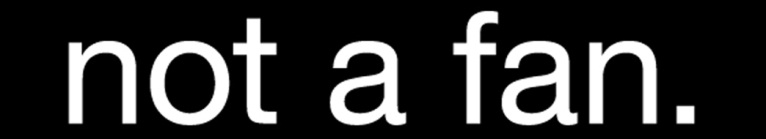 Part 1:  Fan or Follower?
October 23, 2011
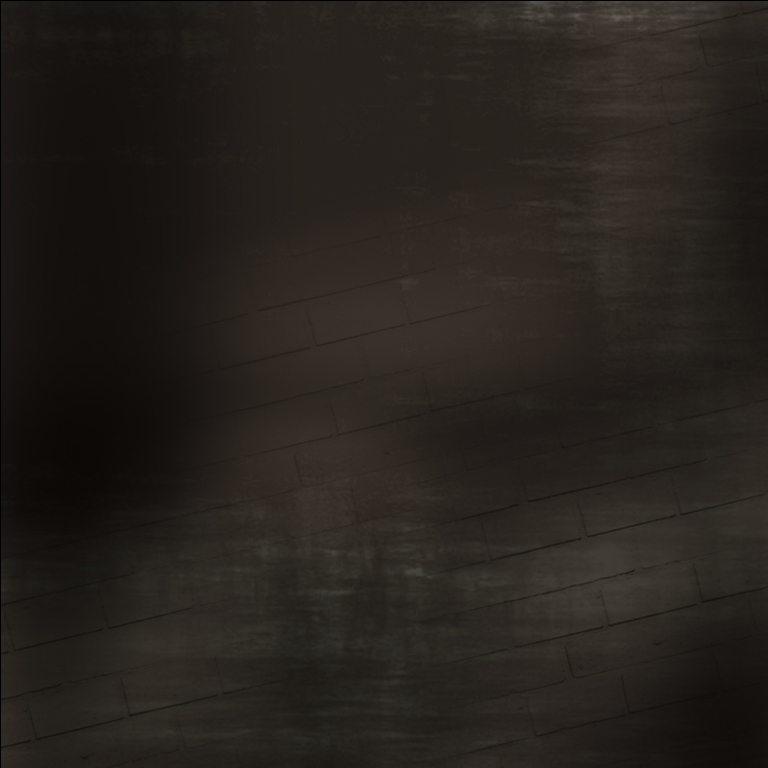 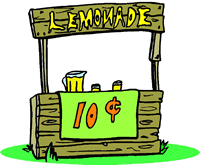 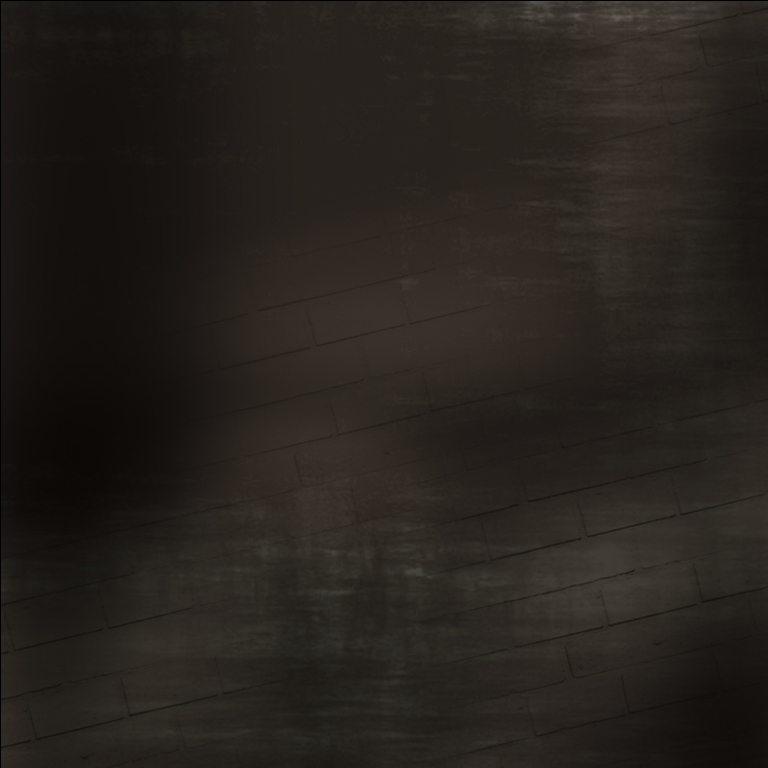 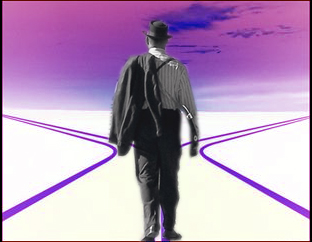 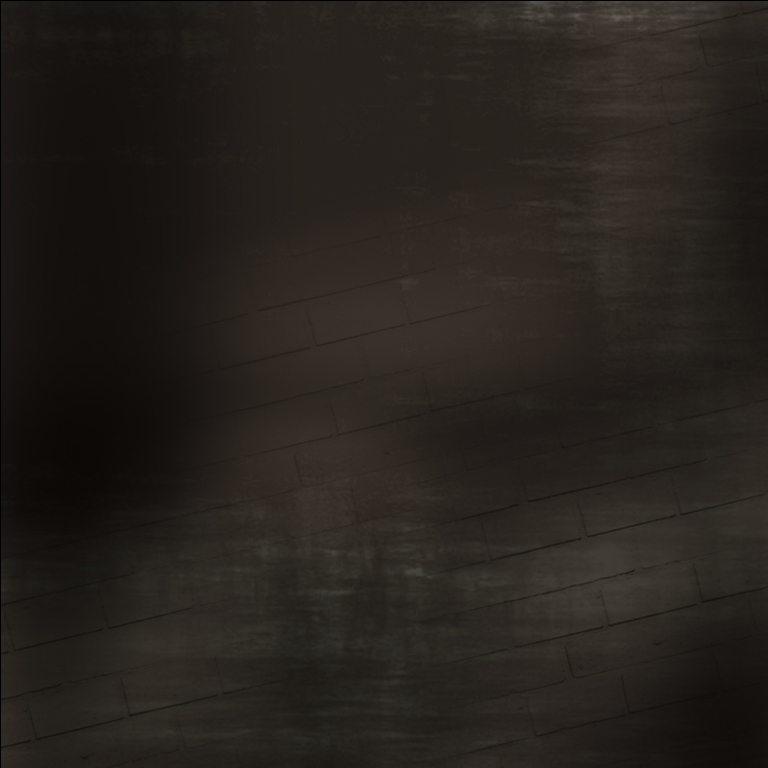 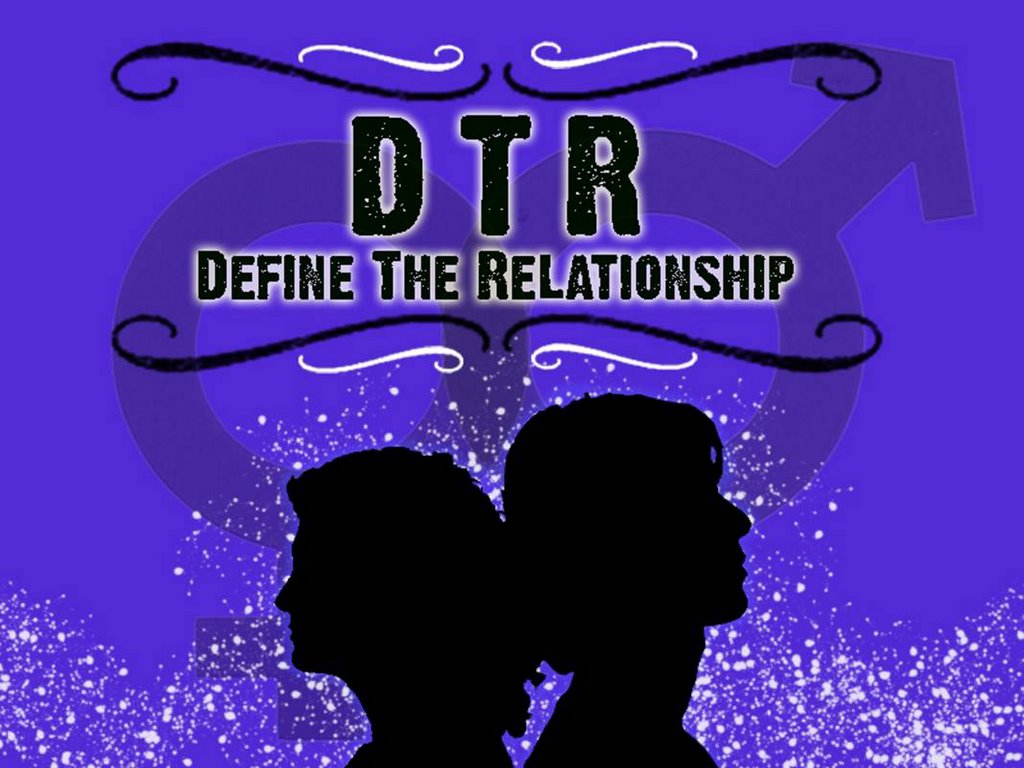 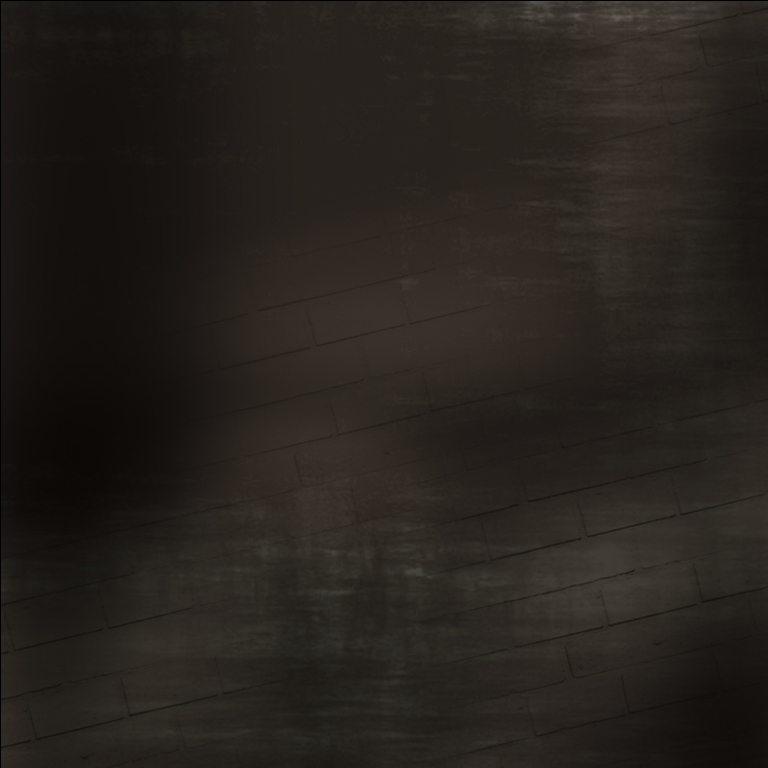 VIDEO HERE
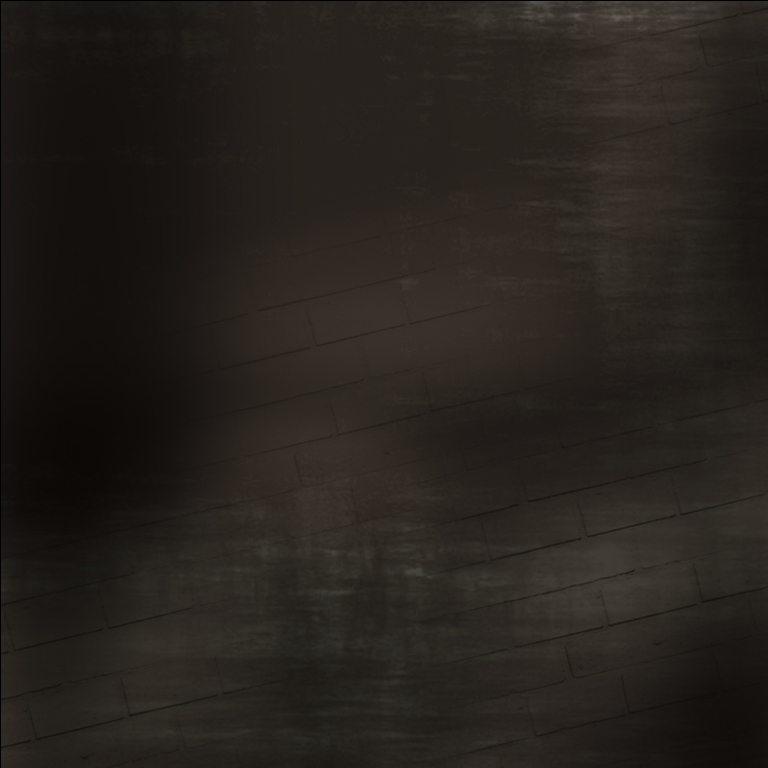 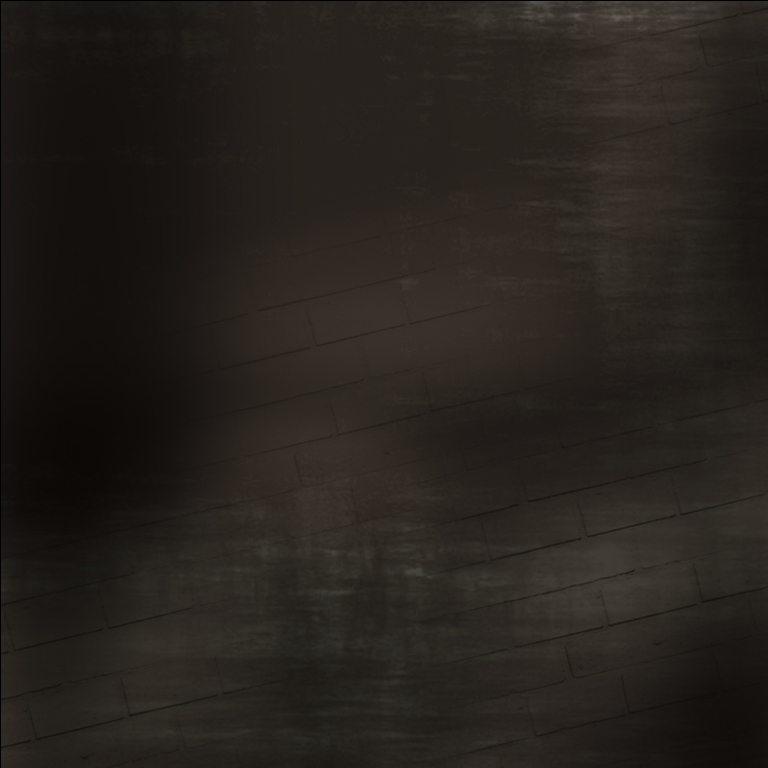 Group 1:  the “Jesus fish on the back of my car” group
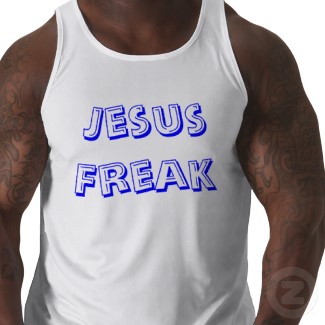 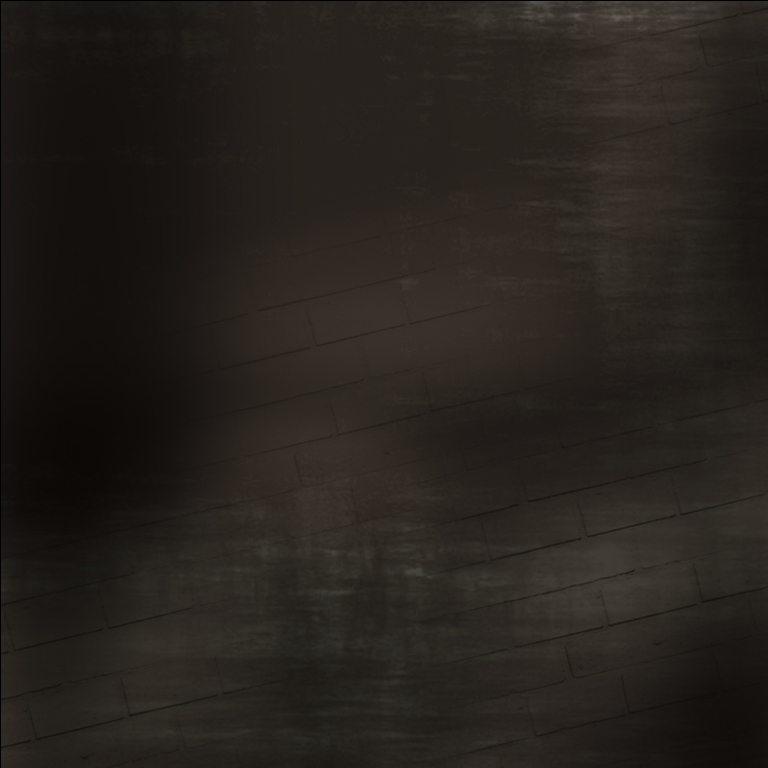 Matthew 7:22-23
“Many will say to Me in that day, ‘Lord, Lord, have we not prophesied in Your name, cast out demons in Your name, and done many wonders in Your name?’  And then I will declare to them, ‘I never knew you; depart from Me, you who practice lawlessness!’”
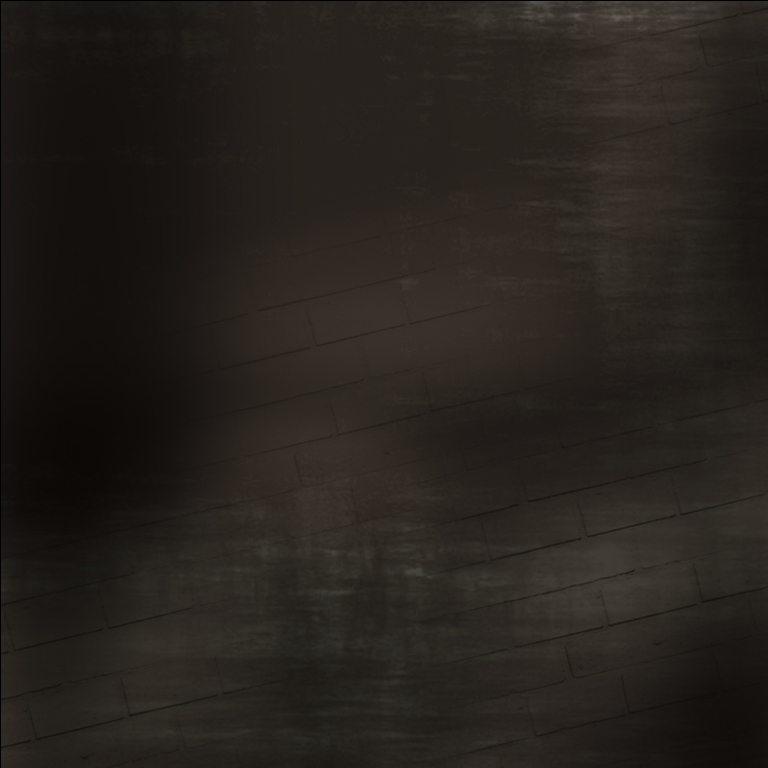 Group 1:  the “Jesus fish on the back of my car” group
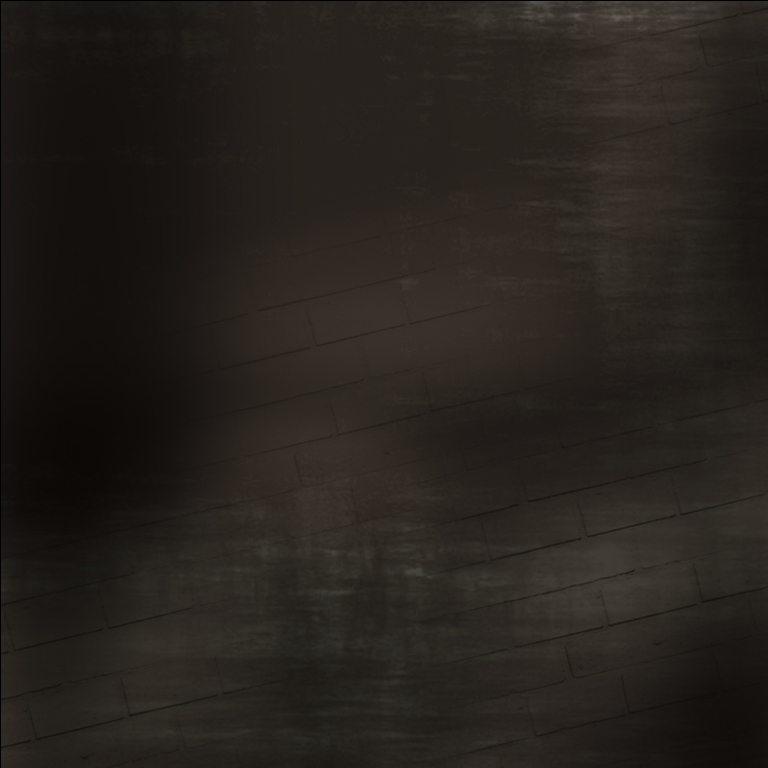 Group 1:  the “Jesus fish on the back of my car” group

Group 2:  the “why is there a fish on the back of my friend’s car” group
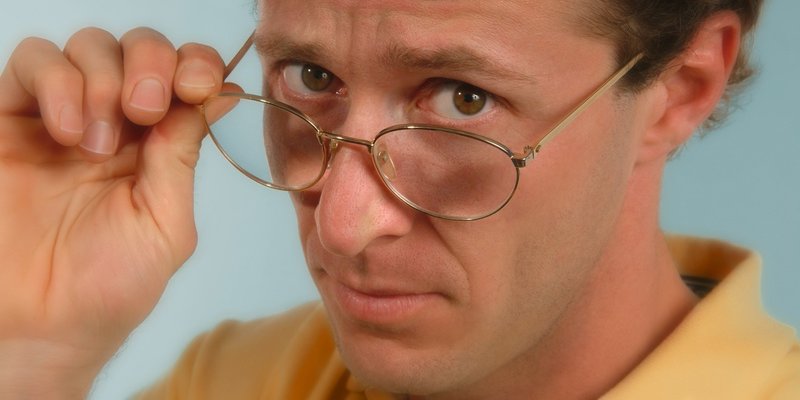 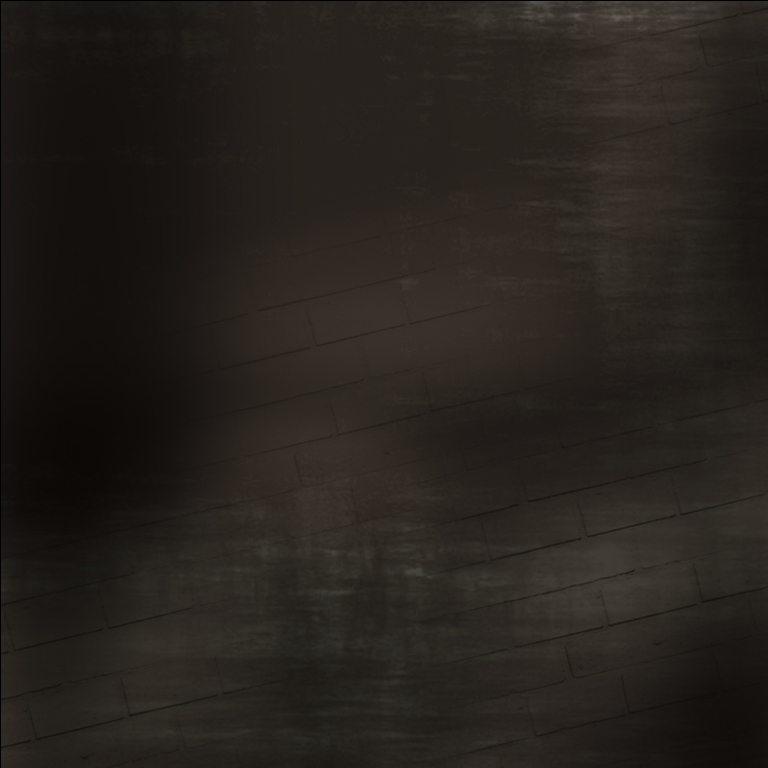 Where do YOU stand with Jesus?
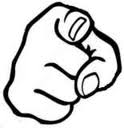 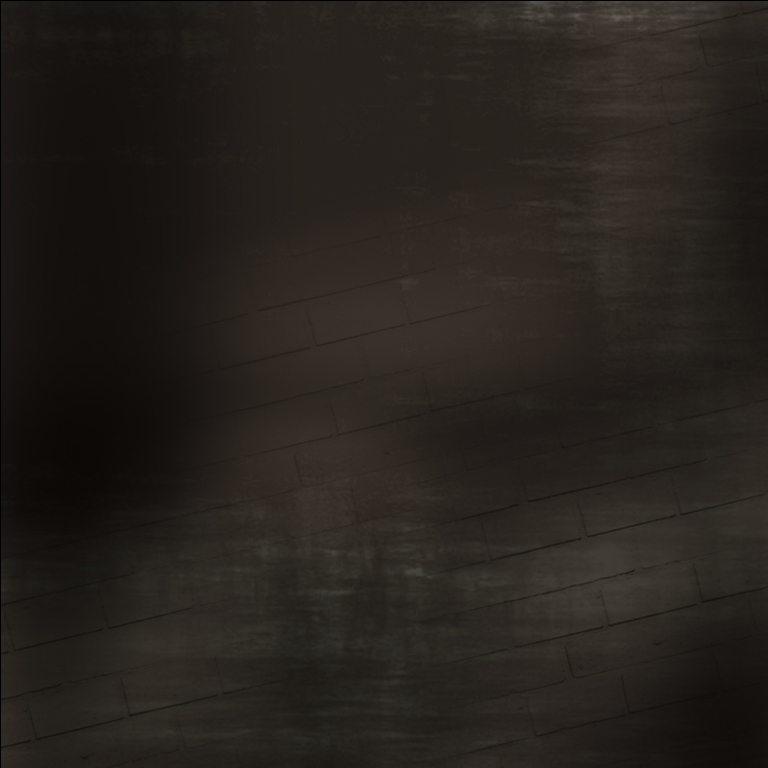 Fan?  Or Follower?
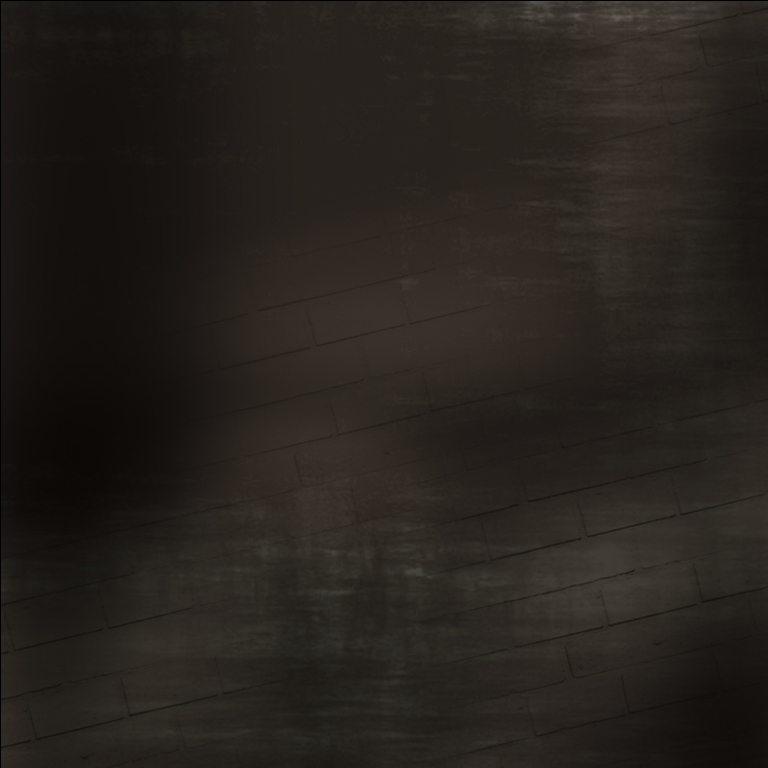 Fan?  Or Follower?
Fan = “an enthusiastic admirer”
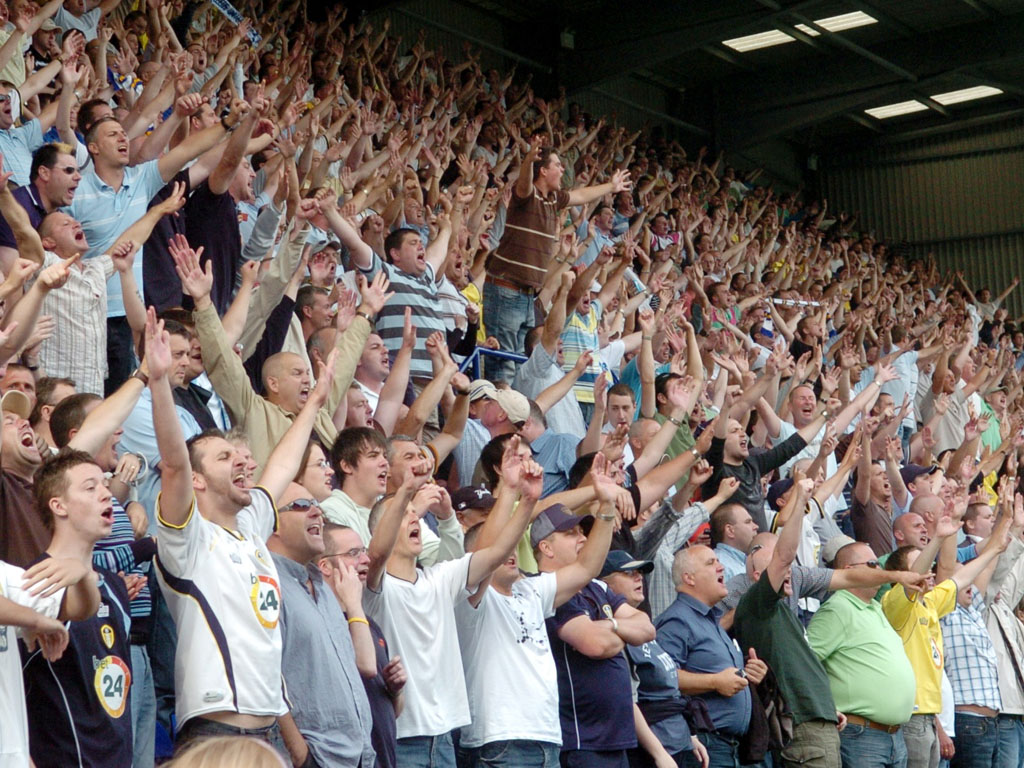 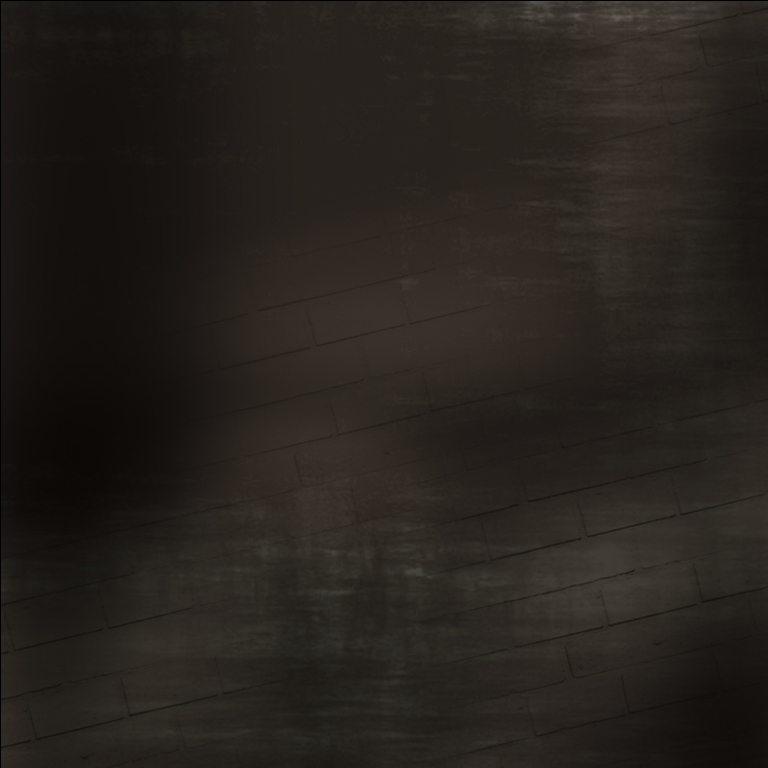 Luke 9:23
“Then He said to them all, “If anyone desires to come after Me, let him deny himself, and take up his cross daily, and follow Me.”
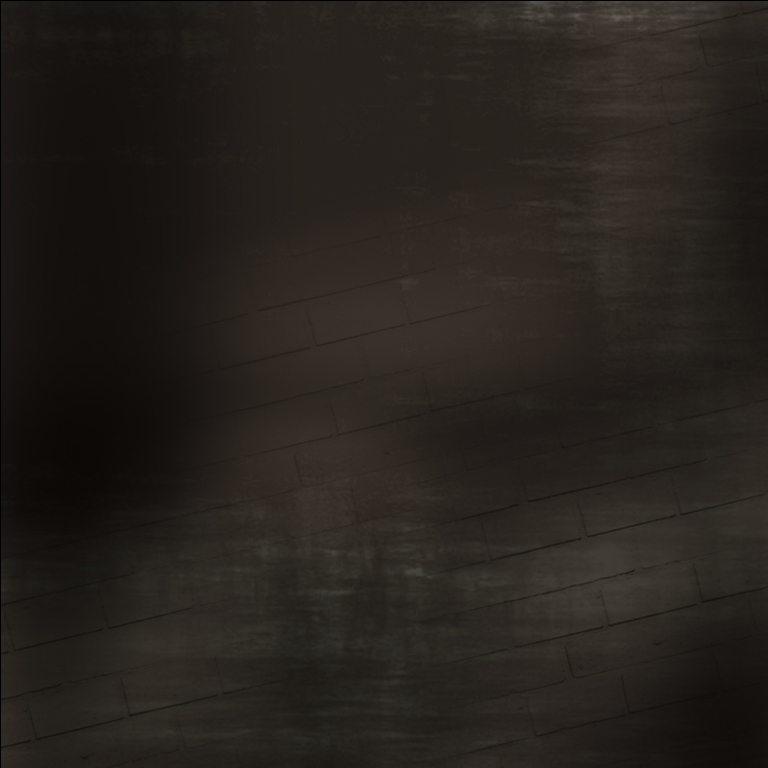 DTR with Jesus
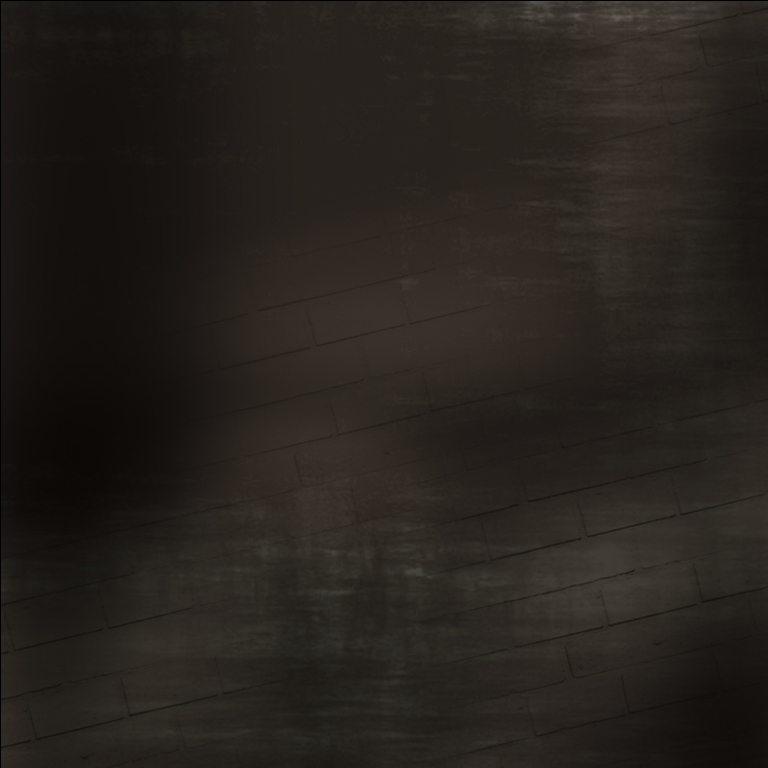 DTR with Jesus
Why are you here?
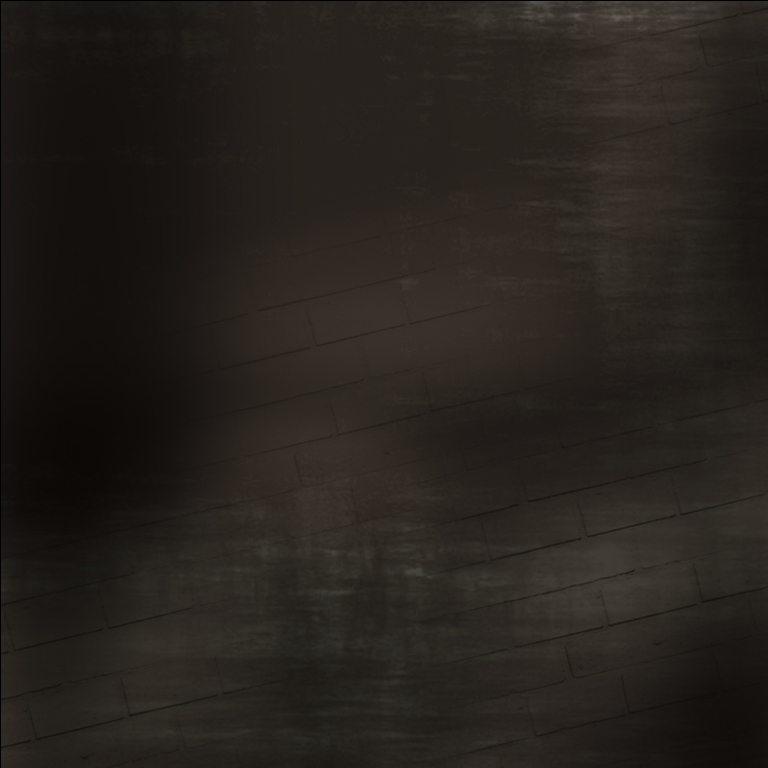 DTR with Jesus
Why are you here?

	“Then a great multitude followed 	Him, because they saw His signs 	which He performed on those who 	were diseased.”  John 6:2
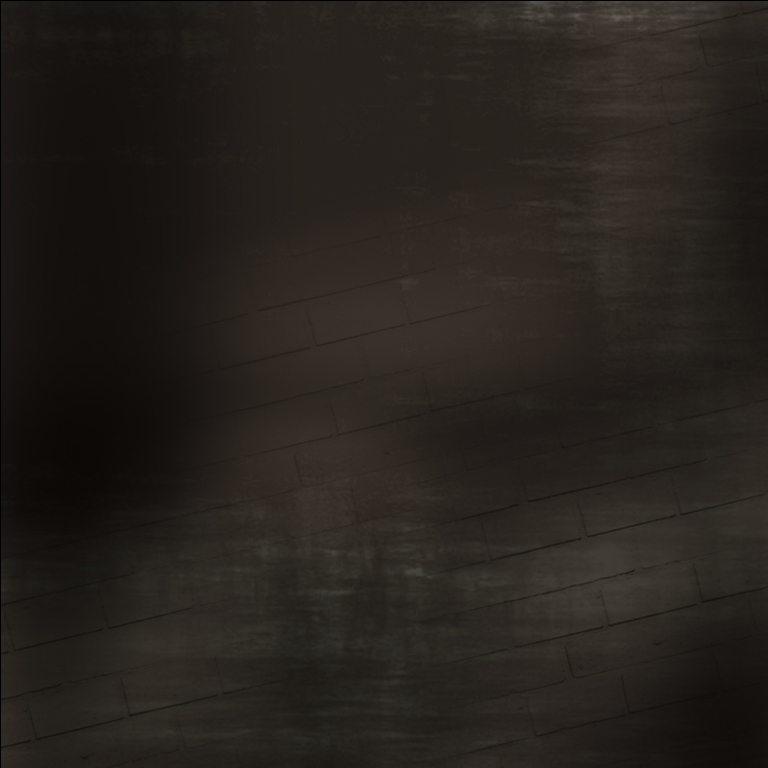 DTR with Jesus
Why are you here?

	“From that time many of His 	disciples went back and walked with 	Him no more.”  John 6:66
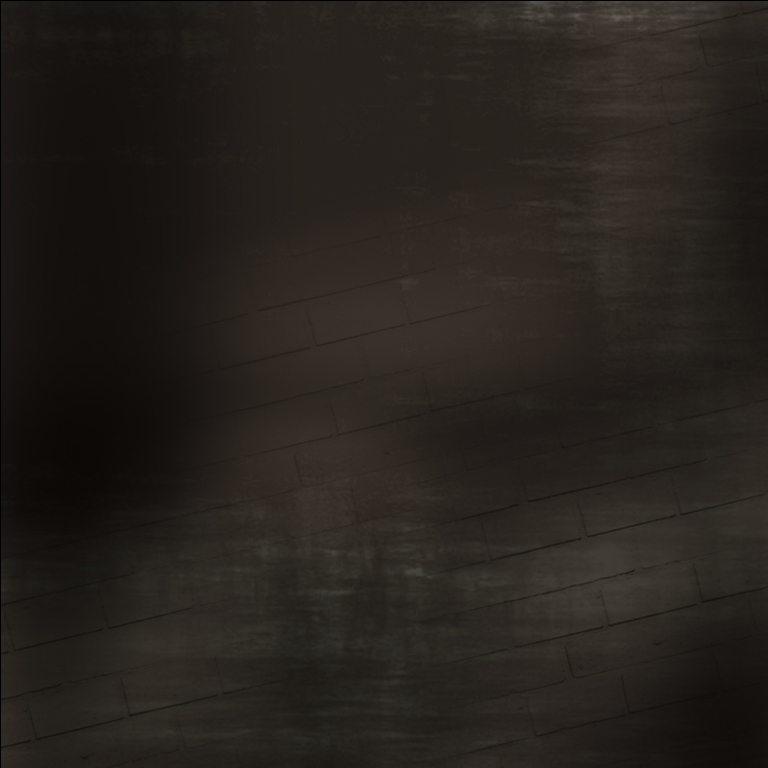 DTR with Jesus
Have you made it your own?
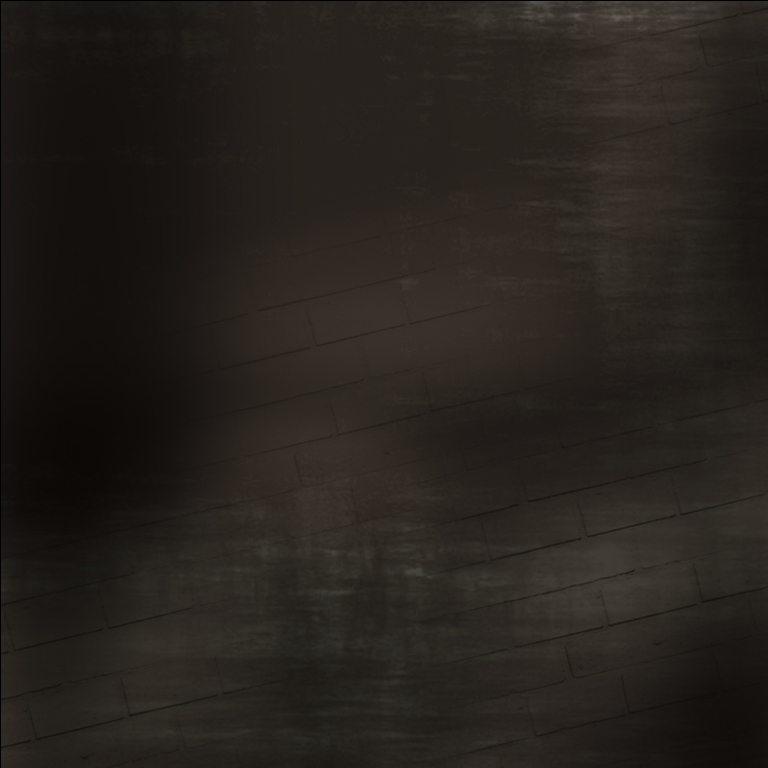 DTR with Jesus
Have you made it your own?

	“If anyone comes to Me and does not 	hate his father and mother, wife and 	children, brothers and sisters, yes, 	and his own life also, he cannot be 	My disciple.”  Luke 14:26
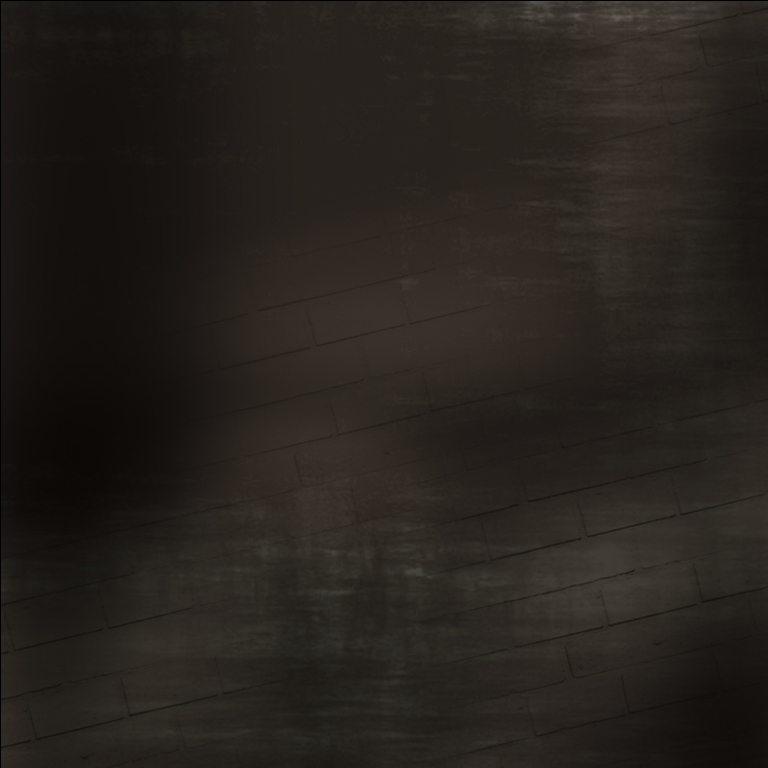 DTR with Jesus
Are you ALL in?
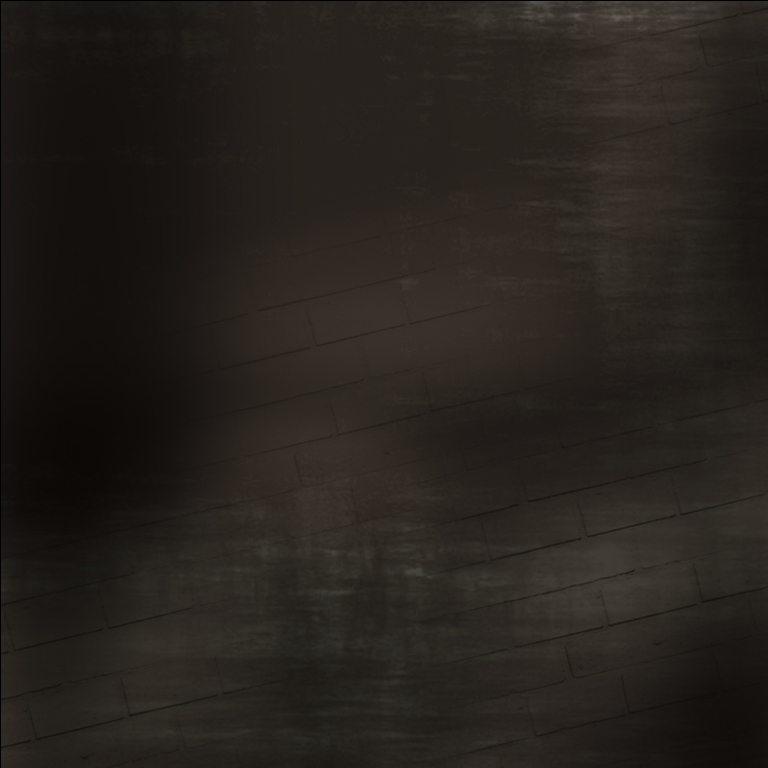 DTR with Jesus
Are you ALL in?

	“So likewise, whoever of you does not 	forsake all that he has cannot be My 	disciple.”  Luke 14:33
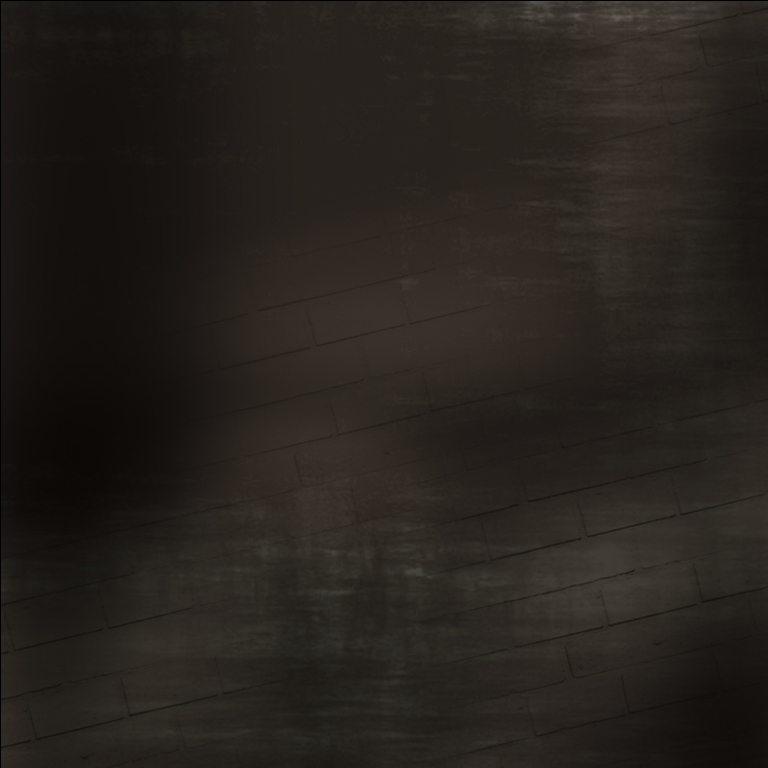 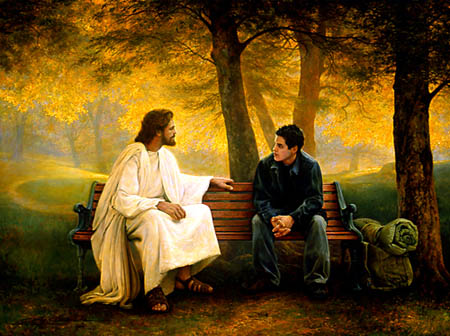 “But who do YOU say that I am?”  Matthew 16:15